University of Trieste: GLOBAL CHANGE ECOLOGY a.a. 2018-2019
 
Conservation & Management in Marine Protected Areas
Dr. Stanislao Bevilacqua (sbevilacqua@units.it)
Main EU Directives on marine environments
Historical evolution of conservation purposes
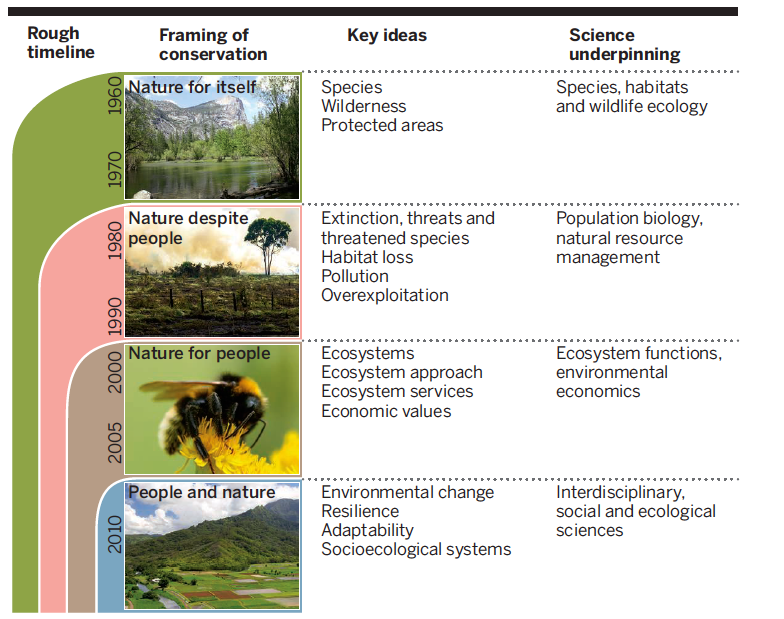 Modified from Mace, 2014
[Speaker Notes: Nel corso degli ultimi decenni, a mare cosi con a terra, il concetto di protezione si è evoluto, passando dalla protezione della natura in quanto tale (il posto bello, il bel paesaggio selvaggio e incontaminato), alla protezione delle specie e recupero delle loro popolazioni, soprattutto di valore economico, ecologico, o specie emblematiche, fino ad arrivare al concetto più olistico di protezione dell’ecosistema marino e, in ultimo, della mitigazione del disturbo e  sostegno della resilienza dei sistemi.]
Impact on socio-economy
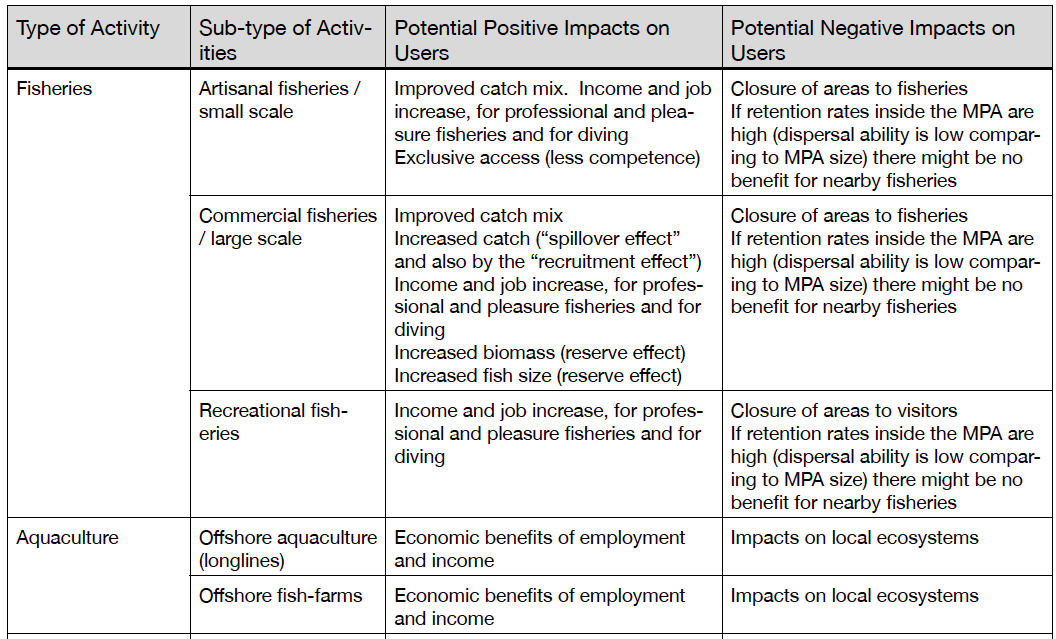 Impact on socio-economy
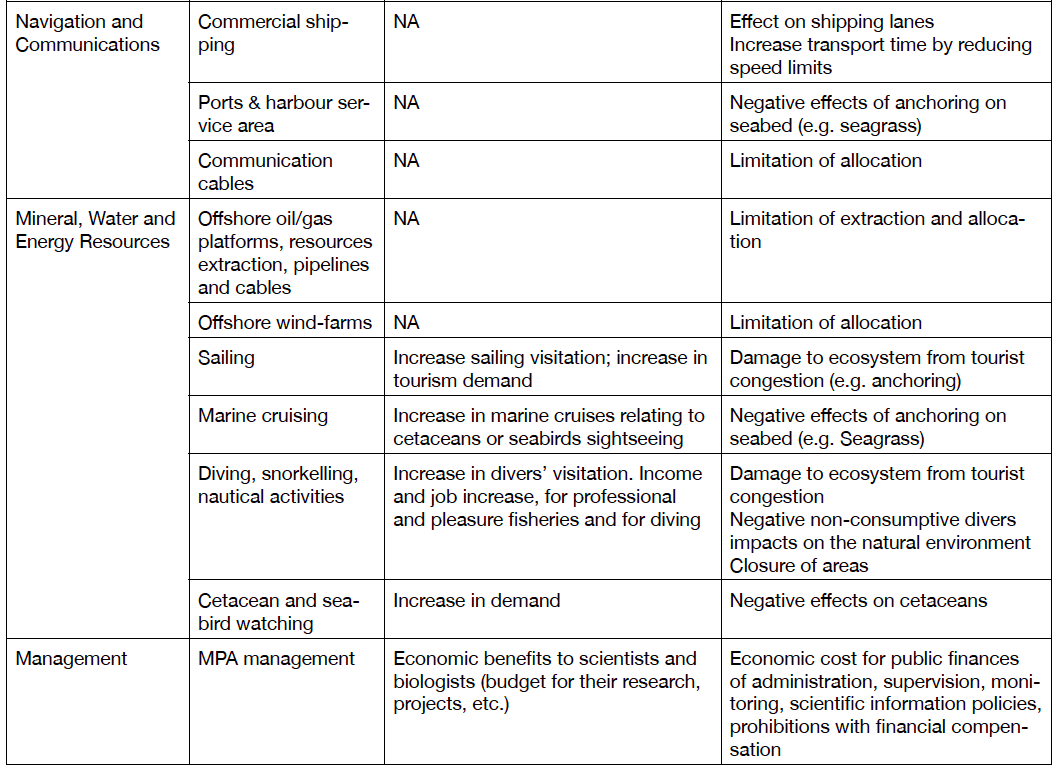 Effects on socio-economy
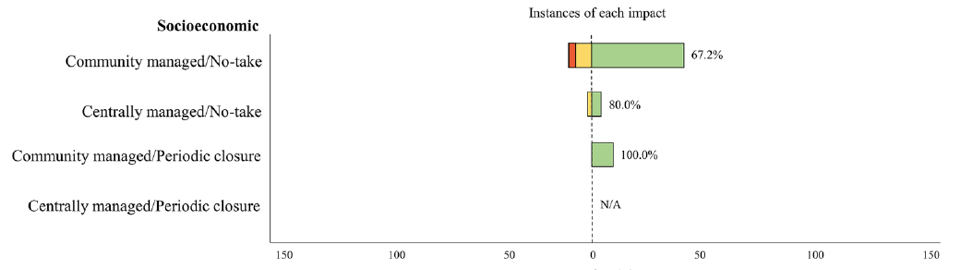 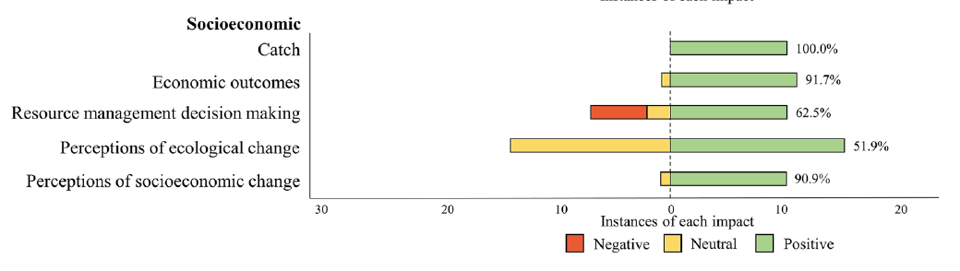 Smallhorn-West et al. 2020
How much does conservation  cost?
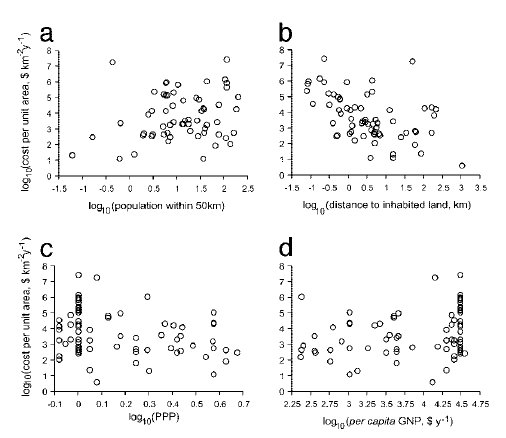 Balmford et al. 2004
How much does conservation  cost?
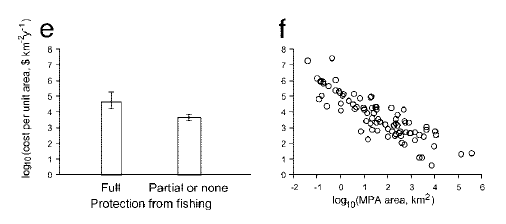 Balmford et al. 2004
Cost ranges between 0 and about 30 millions US dollars per square km year , depending significantly on the size of the MPA and the level of anthropization (population and urbanization)
Compliance
Bennet et al. 2018
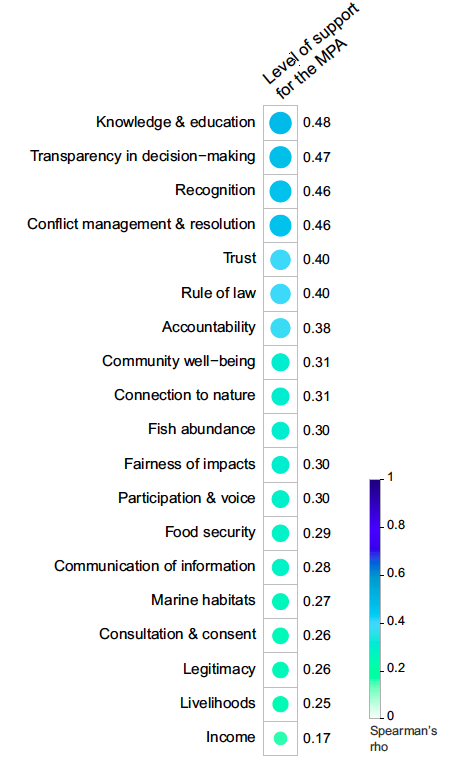 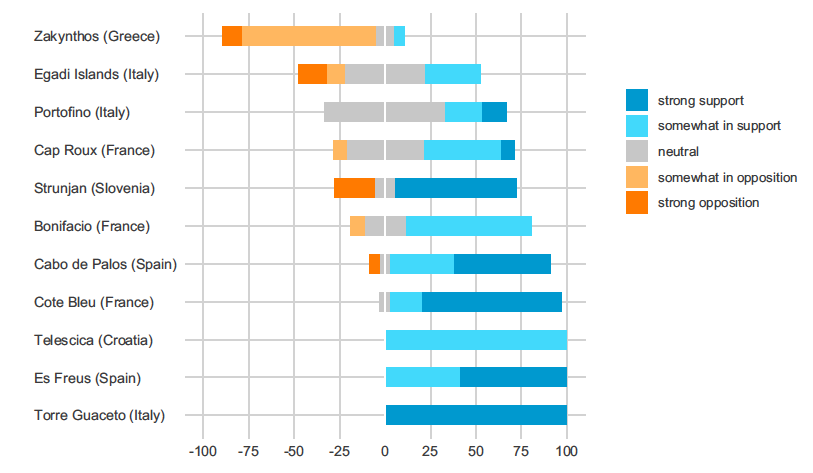 Bennet et al. 2019
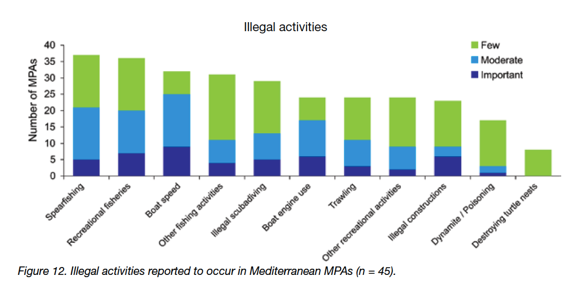 The role of enforcement
Guidetti et al.,  2008
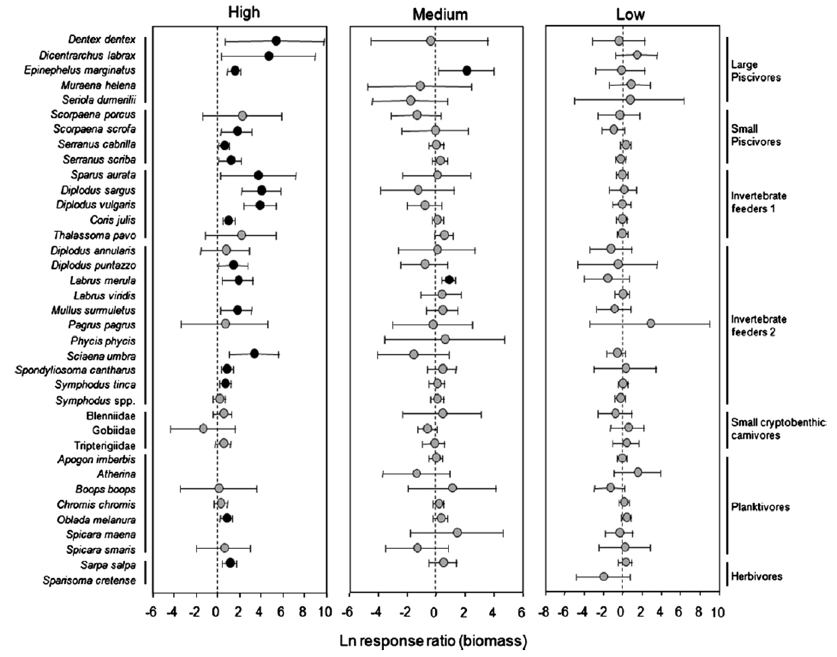 Key factors in MPA effectiveness
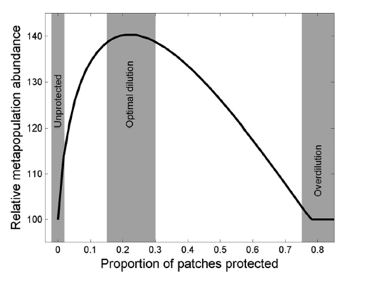 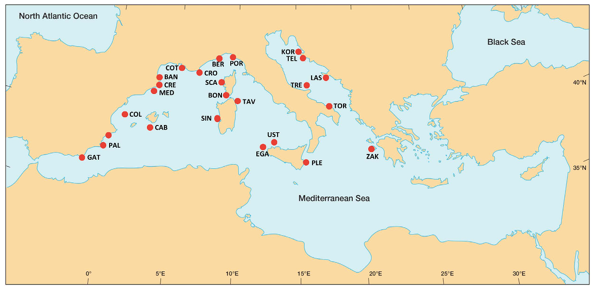 Kuempel et al.,  2017
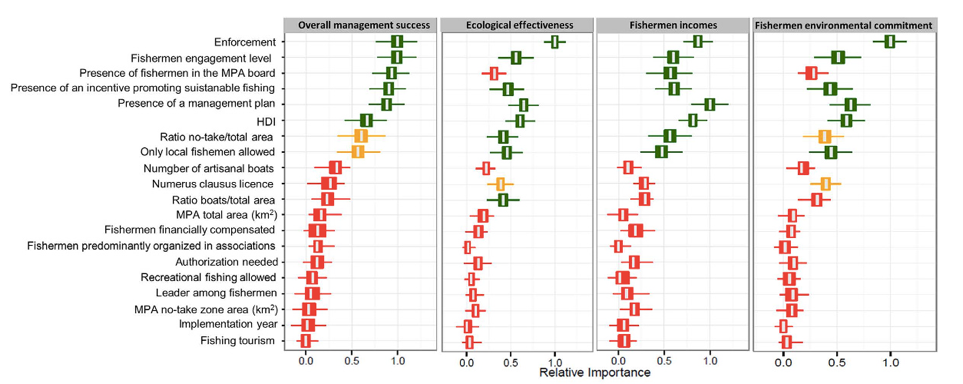 Di Franco et al.,  2016
[Speaker Notes: Kuemperl effetto su pesca con enforcement fissato a crescita area: deve essere proporzionato all’area]
Main international regulations and agreements
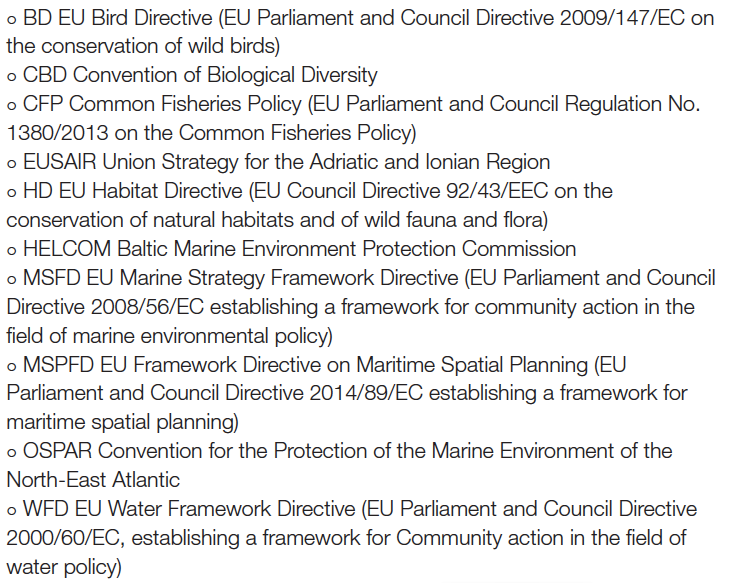 Palmer et al 2006
[Speaker Notes: Overlapping and not always coordinated. Moreover, transboundary actions are limited when involving extra-EU countries]
Water Framework Directive
DIRECTIVE 2000/60/EC (D.Lgs. 152/2006)
The purpose of this Directive is to establish a framework for the protection of inland surface waters, transitional waters, coastal waters and groundwater which:


prevents further deterioration and protects and enhances the status of aquatic ecosystems and, with regard to their water needs, terrestrial ecosystems and wetlands directly depending on the aquatic ecosystems;
promotes sustainable water use based on a long-term protection of available water resources;
aims at enhanced protection and improvement of the aquatic environment, inter alia, through specific measures for the progressive reduction of discharges, emissions and losses of priority substances and the cessation or phasing-out of discharges, emissions and losses of the priority hazardous substances;
ensures the progressive reduction of pollution of groundwater and prevents its further pollution, and
contributes to mitigating the effects of floods and droughts
Monitoring the status of waters every six years to achieve a good quality status
Operational monitoring: water bodies at risk or not in good status
Surveillance monitoring: water bodies
Investigative monitoring: water bodies not in good status to understand and clarify causes
Habitat Directive
Directive 92/43/EEC
 D.P.R. 357/1997

The aim of this Directive shall be to contribute towards ensuring biodiversity through the conservation of natural habitats, and species of particular relevance. Report every six years.
A coherent European ecological network of special areas of conservation shall be set up under the title Natura 2000 . This network, composed of sites hosting the natural habitat types listed in Annex I and habitats of the species listed in Annex II, shall enable the natural habitat types and the species' habitats concerned to be maintained or, where appropriate, restored at a favourable conservation status in their natural range . The Natura 2000 network shall include the special protection areas classified by the Member States pursuant to Directive 79 /409 /EEC.

Marine habitats of community interest included:

Sand banks which are slightly covered by sea water all the time
* Posidonia beds 			Submerged or partly submerged sea caves
Estuaries
Mudflats and sandflats not covered by seawater at low tide
*Lagoons
 Large shallow inlets and bays
 Reefs 			Marine 'columns' in shallow water made by leaking gases
Palmer et al 2006
Protected or regulated species
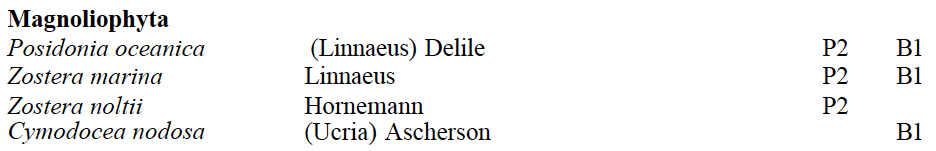 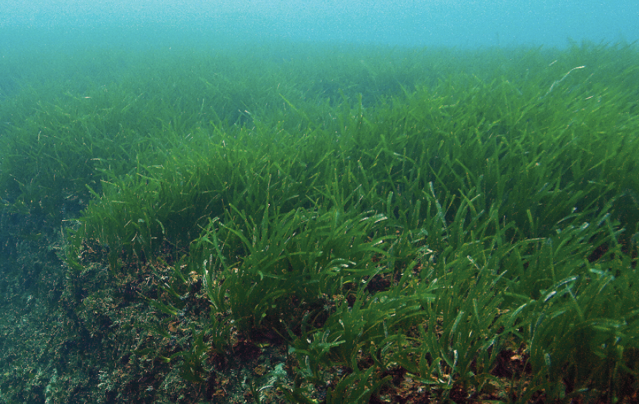 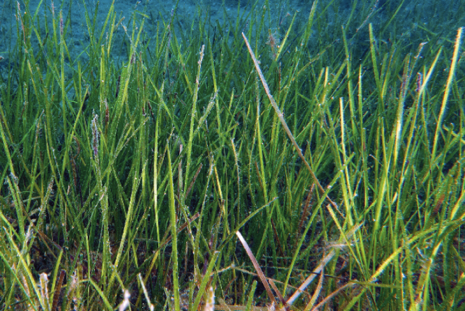 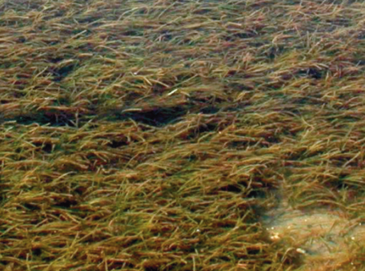 Protected or regulated species
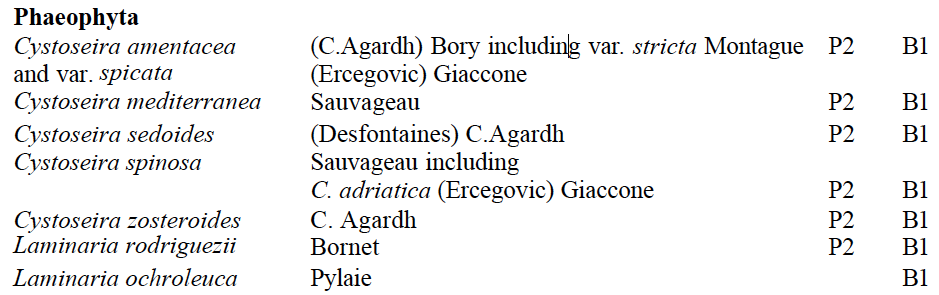 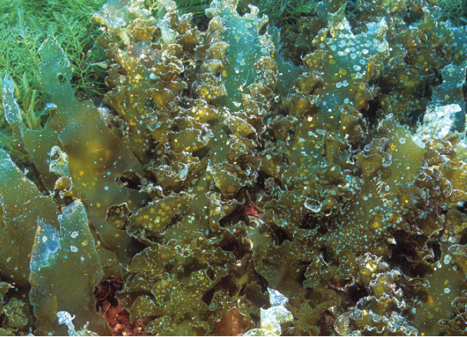 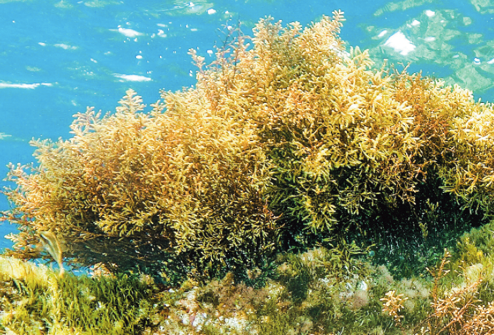 Protected or regulated species
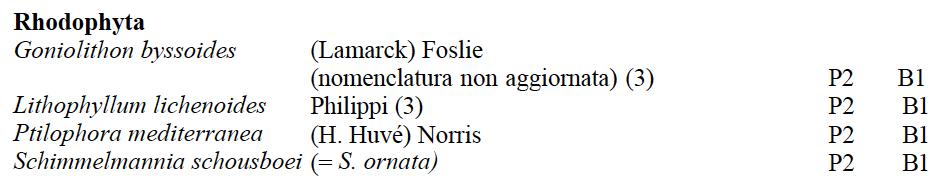 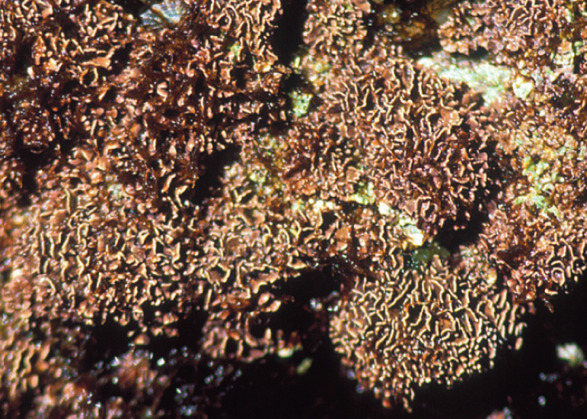 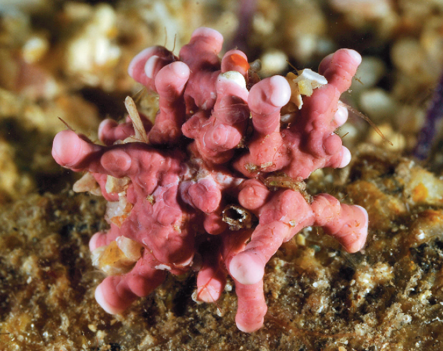 Protected or regulated species
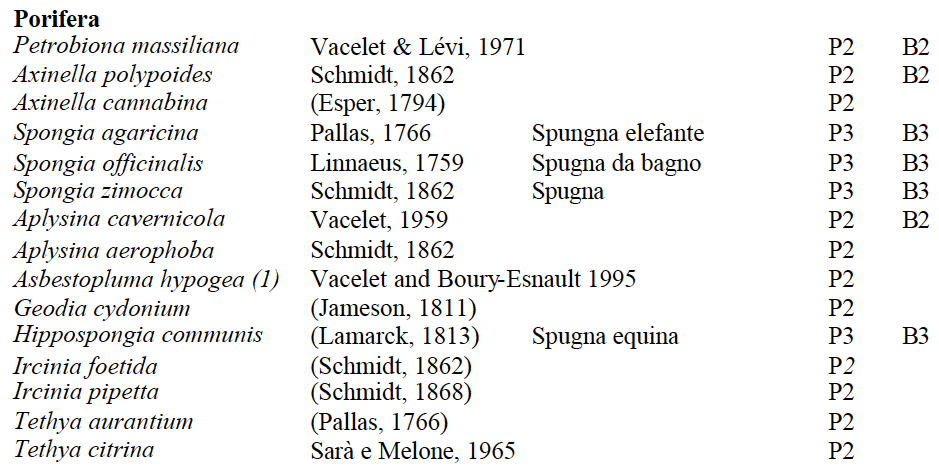 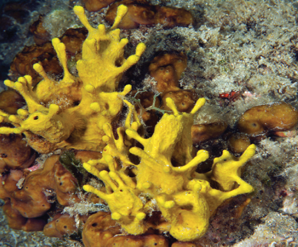 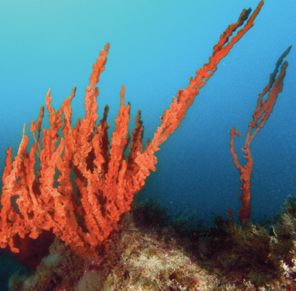 Protected or regulated species
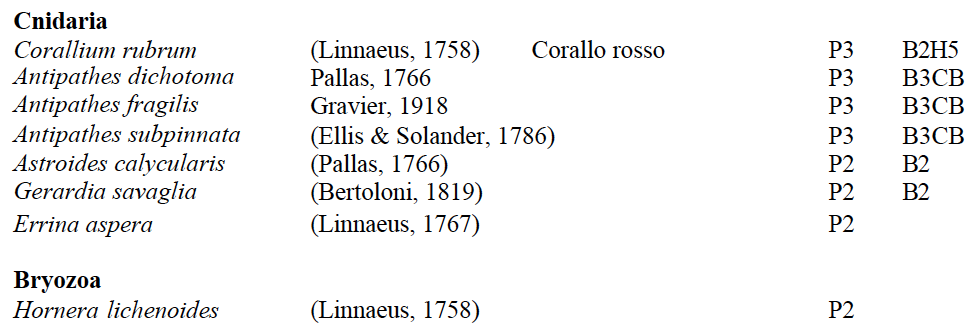 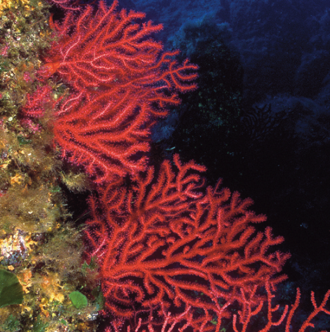 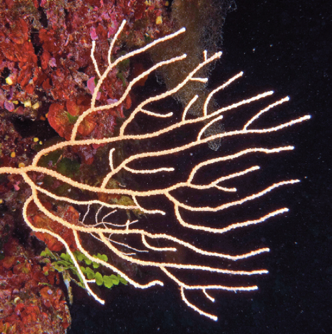 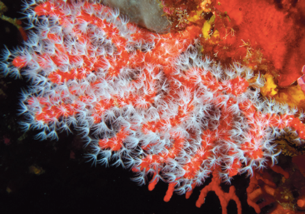 Protected or regulated species
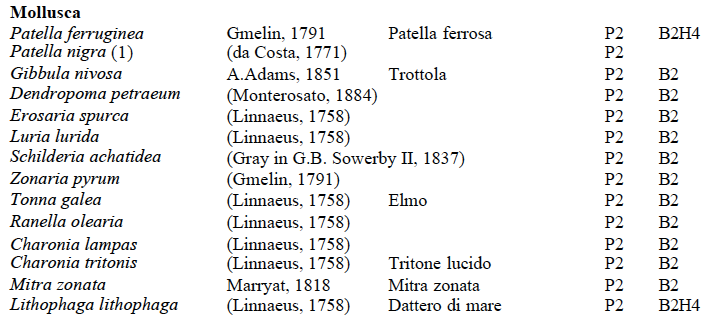 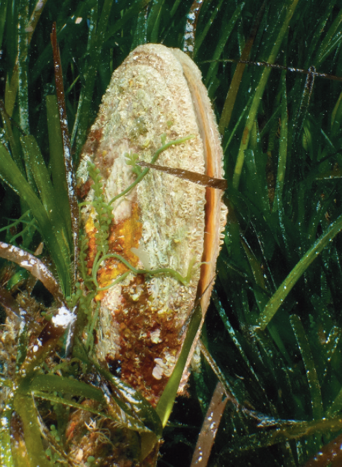 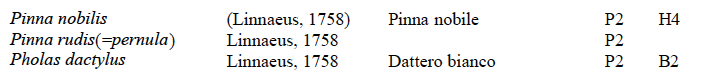 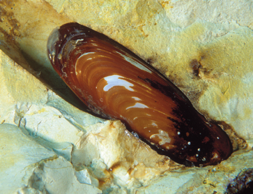 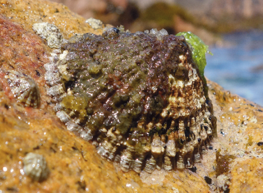 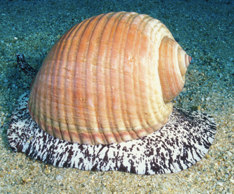 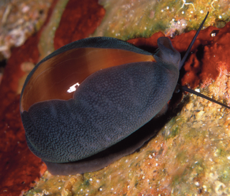 Protected or regulated species
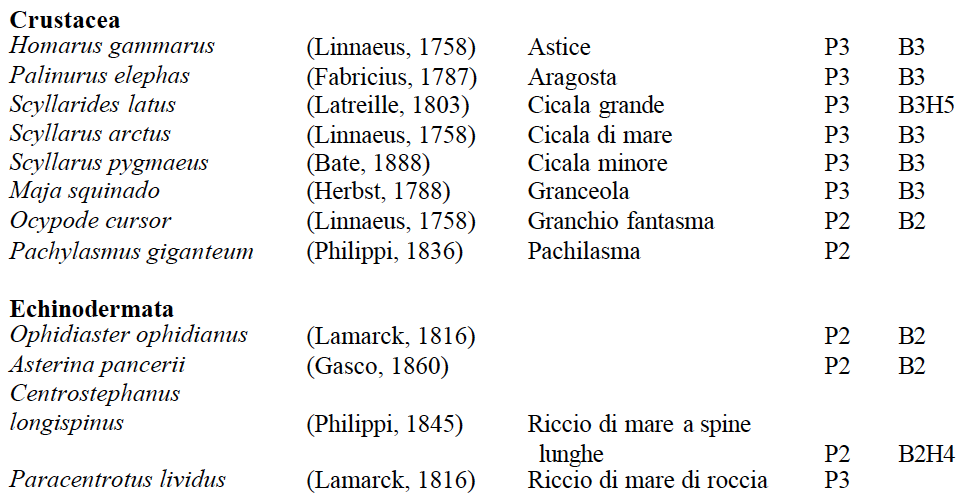 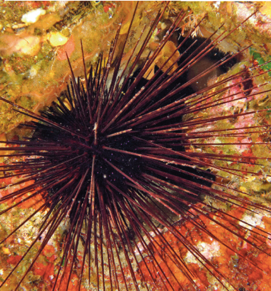 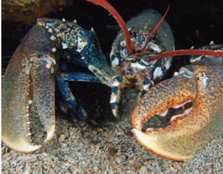 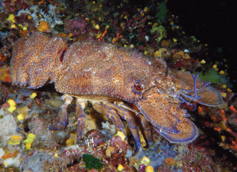 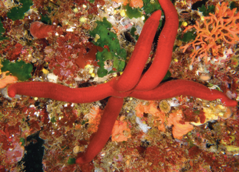 Protected or regulated species
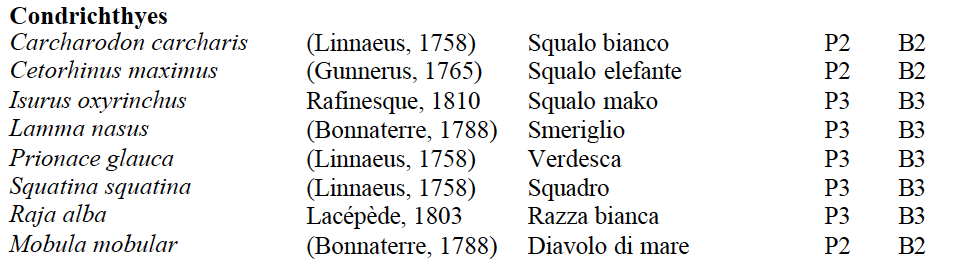 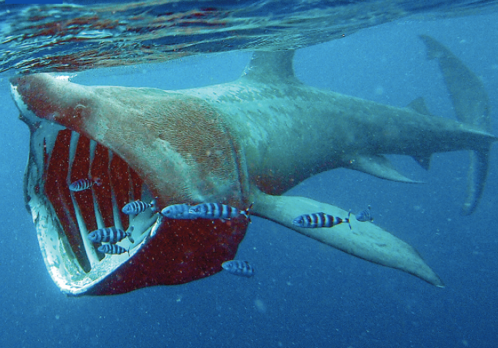 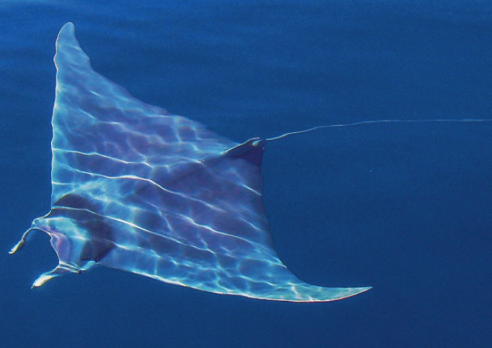 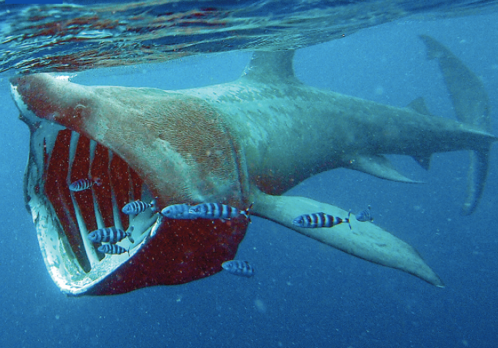 Protected or regulated species
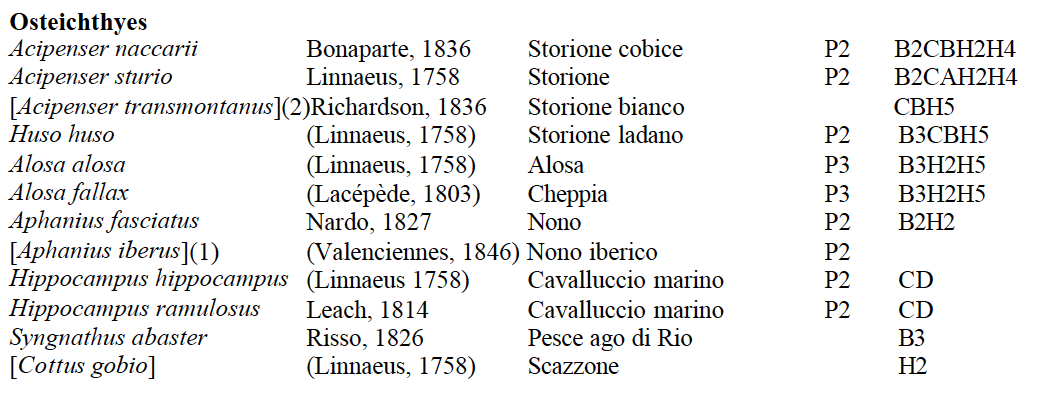 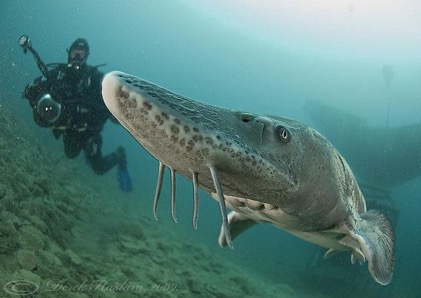 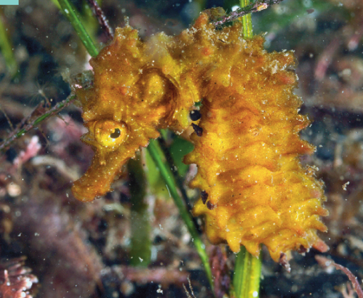 Protected or regulated species
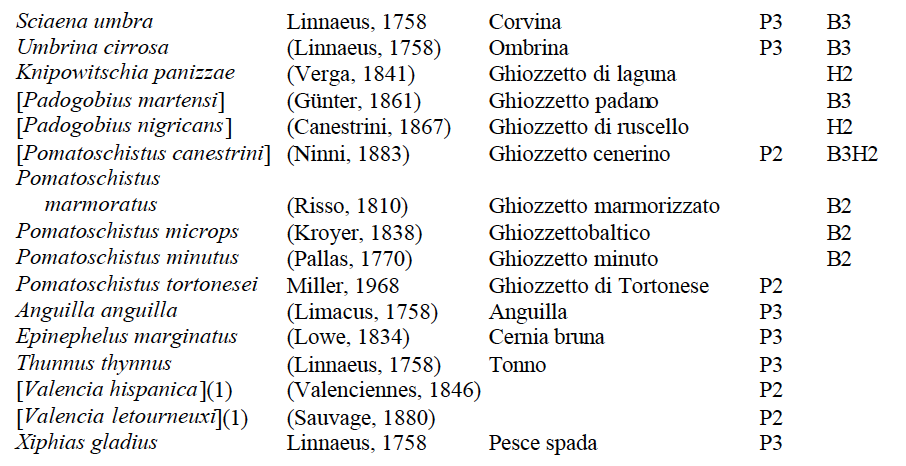 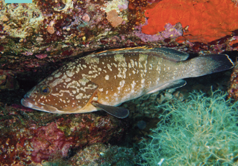 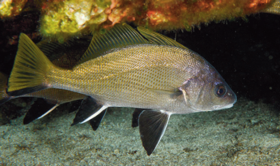 Protected or regulated species
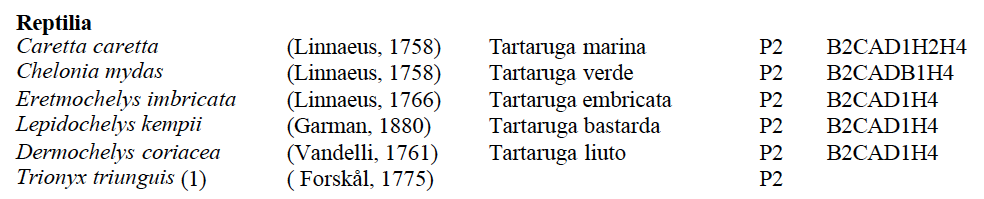 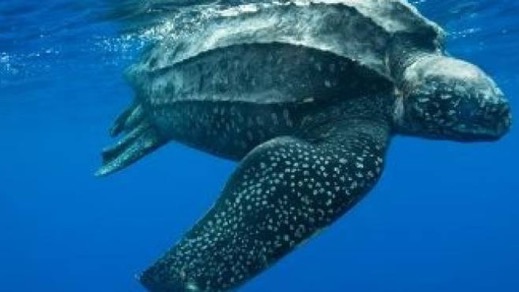 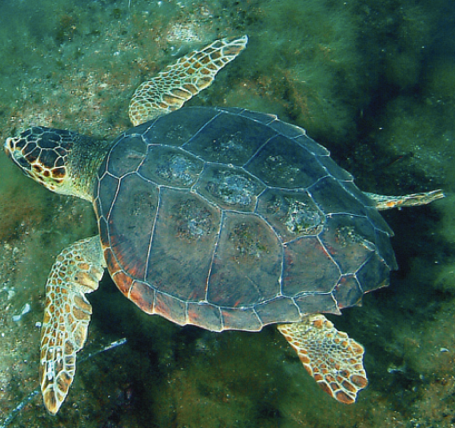 Protected or regulated species
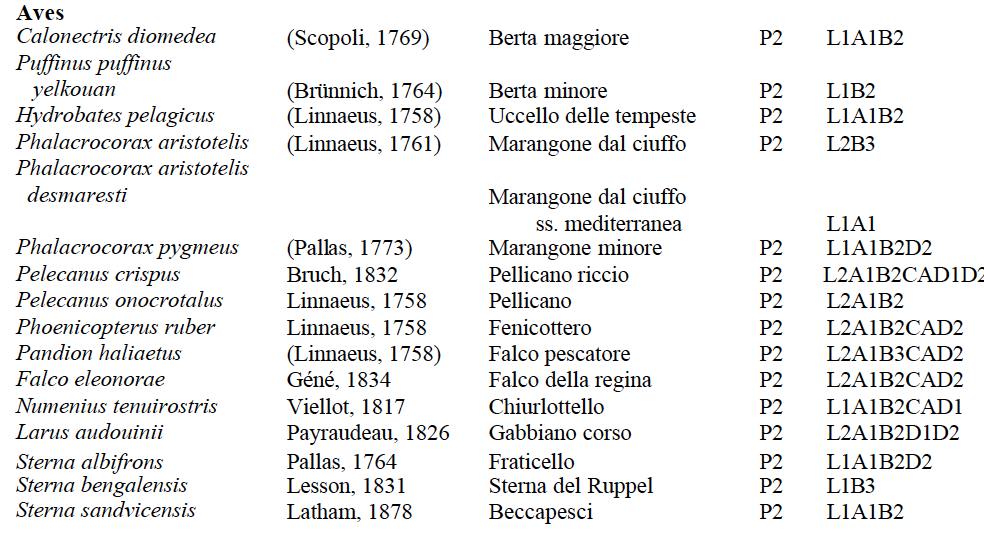 Protected or regulated species
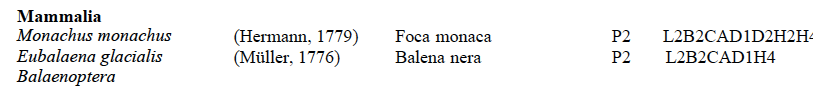 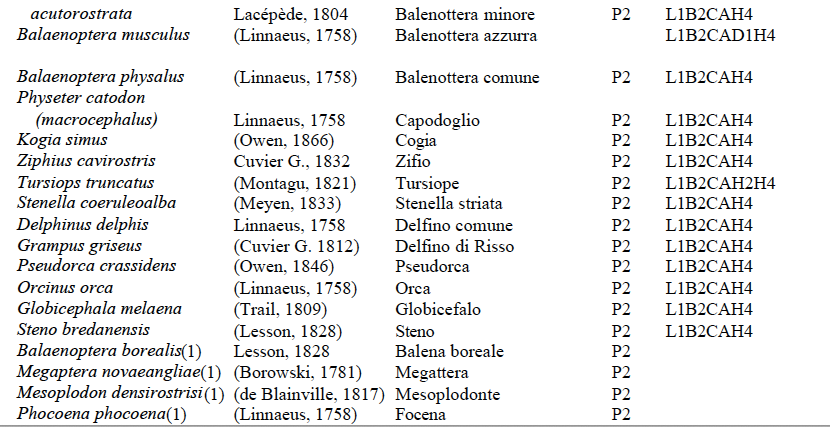 Marine Strategy Framework Directive (MSFW)
For the MSFW (2008/CE/56)  each EU country has to develop its strategy, in agreement and coordinated with all other countries in each marine region, to achieve and maintain the Good Environmental Status (GES) in 2020.

GES means  that the environmental conditions of sea water are adequate to preserve diversity and functioning of seas and oceans, which are expected to be clean, healthy and productive, with a sustainable use of marine resources. 

The structure, functions, and processes of marine ecosystems should work allowing their resilience. Species and habitats are protected and their persistence insured, avoiding biodiversity loss due to human activities. Physical-chemical, hydrologic, and geomorphologic features are in good conditions to sustain biodiversity and ecosystem functioning, and matter and energy inputs from human activities do not determine risks for marine biodiversity, ecosystems and environments, and for the human health and human use of resources. 

In Italy, D.Lgs. n. 190/2010
Palmer et al 2006
Development of MSFD
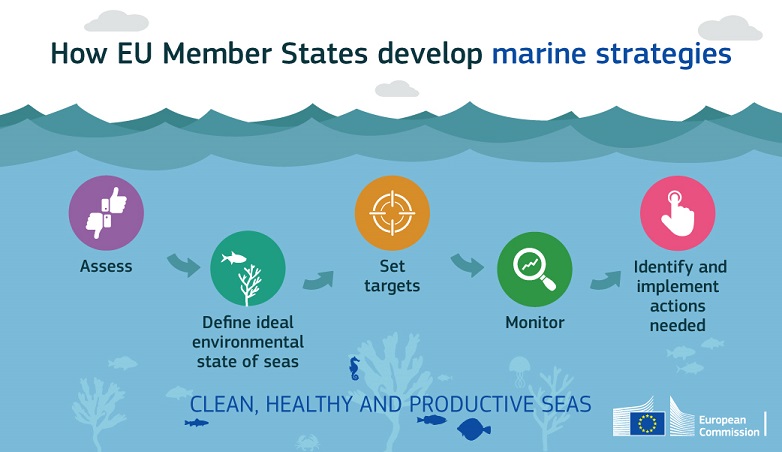 2012
2015-16
2014
Initial assessment of the status of marine environment
and indicator to assess thier achievement
Monitoring and adaptation of target
Six-year cycle of reiteration of the adaptative process to maintain and or achieve GES
Baltic Sea
NE Atlantic Ocean
Mediterranean Sea
Black Sea
W Mediterranean Sea
Adriatic Sea
Ionian and Central Mediterranean Sea
E Aegean Sea
Initial assessment
Analysis of main components and features of current environmental state in marine regions and subregions based on 11 descriptors. 
Analysis of main human impacts and pressures affecting marine ecosystems in the regions or subregions, their trends and potential cumulative effects
Analysis of socio-economic factors and of uses of marine resources, along with environmental costs of degradation
Socio-economy
Components
Impacts
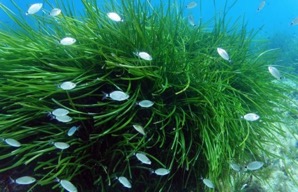 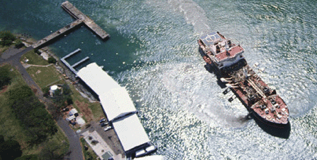 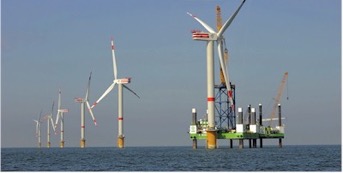 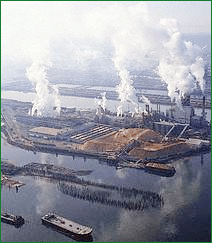 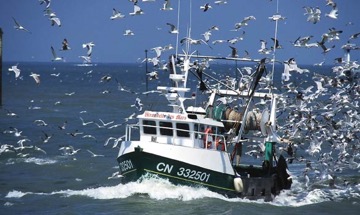 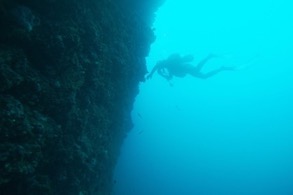 Descriptors
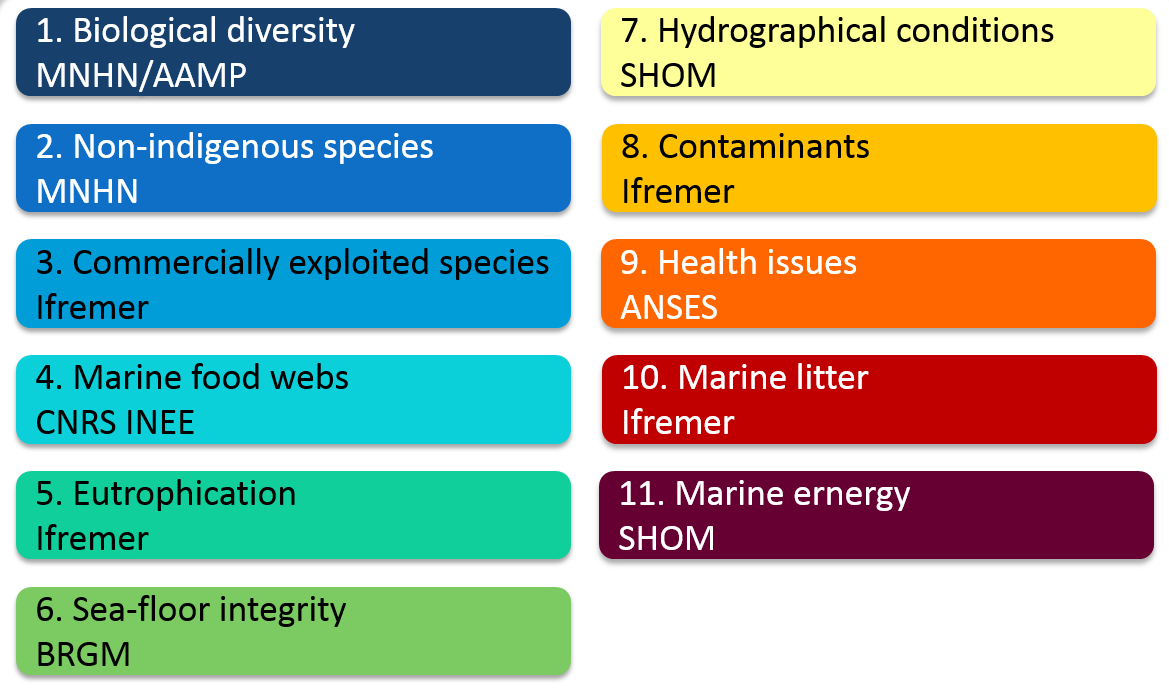 energy
11 descriptors
9. Contaminants in seafood are below safe levels
1.Biodiversity is maintained
5. Eutrophication is minimised
2. Non-indigenous species do not adversely alter the ecosystem
6. The sea floor integrity ensures functioning of the ecosystem
10. Marine litter does not cause harm
7. Permanent alteration of hydrolographical conditions does not adversely affect the ecosystem
3. The population of commercial fish species is healthy
11. Introduction of energy (including underwater noise) does not adversely affect the ecosystem
4. Element of food webs ensure long-term abundance and reproduction
8. Concentrations of contaminants give no effects
Indicators
1. Biodiversity
Species
Population size
Abundance or biomass
Conditions
Demography
Genetic structure
Habitats
Habitat extent
Surface
Conditions
Conditions of typical species or communities
Abundance or biomass
2. Non-indigenous species (NIS)
Trends in abundance, frequency of occurrence, and distribution of NIS
Abundance and conditions of NIS with a particular focus on invasive species
Impact of NIS on native species, habitat and ecosystems
Commercially exploited species
Fishing catches / biomass-catch ratio
Fishing pressure
Biomass of reproductive stocks – other indices
Reproductive ability of stocks
Age and size distribution
Indicators
4. Marine food webs
Proportion of top predators
Large fish predators
Abundance/distribution of trophic guilds
Trends in abundance of functionally important guilds
5. Eutrophication
Concentration of nutrient in the water column
Acculmulatin rates
Nutrient levels
Direct effect of nutrient overload
Chlorophyll concentration in the water column
Water turbidity due to phytoplankton
Changes in phytoplankton assemblages
Indirect effects
Dissolved oxygen and extent of depleted areas
6. Sea floor integrity
Area of seabed, for each habitat, significantly affected by human activities
Physical damage on different substrates
Age and size distribution
Indicators
7. Hydrographical conditions
Spatial attributes of permanent alterations
Surface of areas permanently alterated
8. Contaminants
Concentration of pollutants in environmental matrices
Concentration
Effects
Effects of pollutants on contaminated ecosystem based on known cause-effect relationships that require monitoring
9. Human health
Number of pollutants and concentration beyond safe threshold definide by law
Level, number, and frequency of contaminants
Frequency of exceeding thresholds
Indicators
10. Marine litter
Characteristics of marine litter
Trends in the amount of litter thrown in the sea and coastline, including composition, spatial distribution, and origin, if possible
Trends in the composition and distributin of microplastics
Impact of litter on marine life
Trends in the amount and composition of litter ingested by marine organisms
11. Energy inputs
Year-round proportio and distribution of anthropogenic noise in the affected areas when exceeding levels potentially harmful for marine organisms
Spatial and temporal distribution of underwater sounds
Effects
Effects of pollutants on contaminated ecosystem based on known cause-effect relationships that require monitoring
Targets
1. Biodiversity
2. NIS
2. Commercial species
Species and habitat listed in the HD and other regulations maintain or achieve a good conservation status
MPAs maintain or achieve the status of SPAMI
A representative and functionally connected network of MPAs covering the 10% of Italian marine waters is implemented
Early-warning systems in all large harbours
Response system of authorities in harbours and aquaculture farms activated
Import, or movements of NIS for aquaculture tracked
Knowledge of NIS impact is increased
Mortality by fishing of overexploited species is reduced by 2020
Illegal fishing practices are reduced by 2020
Recreational fishing is regulated and its impact estimated
Minimum landing size for commercially exploited sharks
4. Food webs
6. Sea floor integrity
7. Hydrography
The status of all components is improved through the achievement of targets for D1,3,5,6 with respect to bone fish, sharks, marine mammals, reptiles, benthic and planktonic communites
Impact of construction or deployement of structure on biogenic habitat are reduced
Abrasion is avoided on 10% of sea floor suitable for fishing exploitation
No fishing on biogenic substrates
Vessels for seabed fishing are tracked
Hydrographic effects of on-shore and offshore human structures existing, in construction, or projected are assessed
8. Contaminants
Level of contaminants above thresholds are reduced
Knowledge on their impact is increased
Frequency of events is reduced
5. Eutrophication
Several targets of reduction and regulation of sewage discharge
Hypoxia and anoxia are reduced
Targets
9. Human health
10. Litter
11. Energy
Pollutant levels exceeding thresholds for safety in seafood from national waters are decreasing
Frequency of cases of contamination in seafood from national waters is decreasing
The amount of litter on coasts, seabed, and in the water column, including floating, litter is decreasing
Ingested items in marine organisms is decreasing
Knowledge on the origin, composition, distribution, dispersion and impact of marine litter is increased
The register of underwater noise on human activity producing pulse sounds within the range of 10 Hz-10kHz is implemented
A baseline level of ambient noise (continuos sounds a low frequency) is defined